Two impact studies of airborne DWL data on tropical cyclone track and intensity forecasts
G. D. Emmitt, K. Godwin and S. Greco
Simpson Weather Associates
Z. Pu
University of Utah
WGSBLW, Miami,2011
Acknowledgements
Funding
Ron Ferek(ONR)
Operators
CDR Dan Eleuterio (NAVY)
Dan Carre’ (Simpson Weather Associates)
Michael Riemer (NPS)
Brian Tang (MIT)
Key support (software and hardware)
Chris O’Handley (SWA)
Kevin Godwin (SWA/UVA)
LMCT
Outline
P3DWL tropical cyclone observations (general)
Nuri case study
Hagupit case study
Plans for next impact studies
Mission Plan
Study of tropical cyclogenesis, intensification, transition and weakening
Based out of Guam (P3)
Other aircraft include USAF  C130 and DLR Falcon
P3: dropsondes, ELDORA and P3DWL
C130: dropsondes
Falcon: dropsondes, DWL, DIAL
Use ferry flights to collect long curtains of wind soundings to test data impact on NWP.
Pax River to West Coast
West Coast to Hawaii
Hawaii to Guam
P3DWL for TPARC/TCS-08
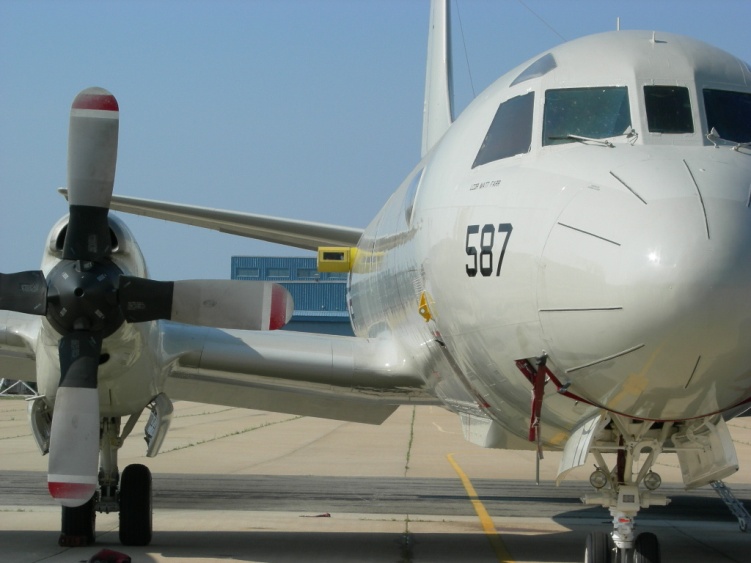 1.6 um coherent WTX (ARL/LMCT)
10 cm bi-axis scanner (NASA)
P3 and other parts (NRL)
Analyses software (SWA/CIRPAS)
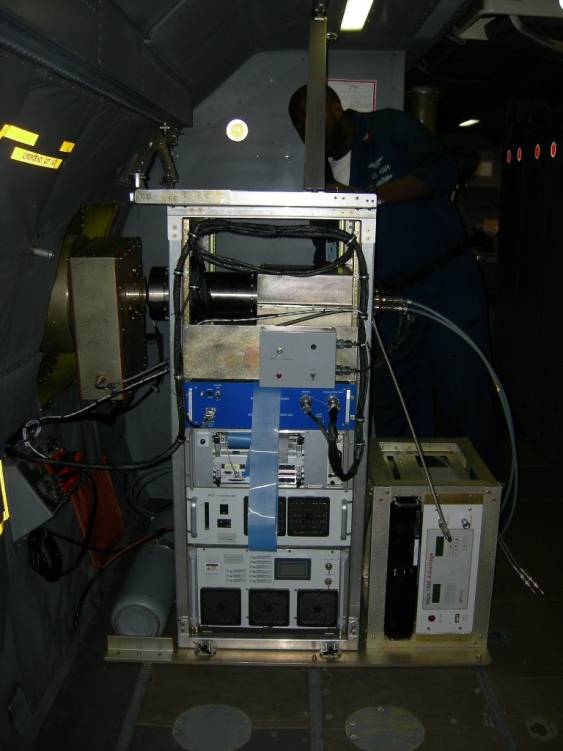 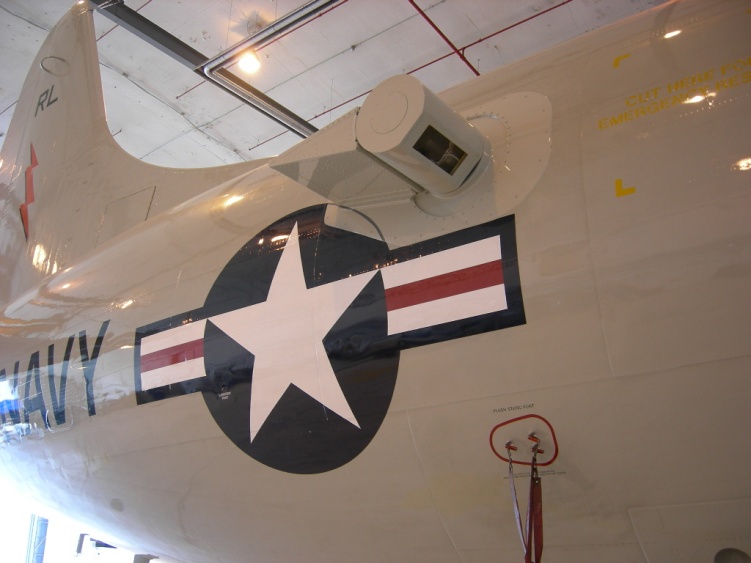 Basic LOS Signal
50 meter range resolution (Gaussian pulse ~ 70 meters FWHM)
10 cm beam diameter
Spectral domain (Heterodyne detection)
Frequency (LOS speed)
Spectral feature width (turbulence within the illuminated volume)
Frequency discrimination of multiple LOS motions (ground, air, precipitation signals all in same spectrum)
The Data
Profiles of u,v, and w above and below flight level following ~ 3km of scanning.
Information on aerosol structures, precipitation, and sea state
Challenges to signal processing and interpretation
Aircraft extreme motions (mainly rolling)
Chaotic marine boundary layer
Sprays, waves and foam
Clouds (partial obscuration)
Precipitation
Comparisons with dropsondes provides basis for developing “smarter” algorithms
Dropsonde Comparisons
The following series of comparisons are selected from a much larger set of DWL profiles obtained near Typhoon Hugapit.
It is expected that the curtain of DWL profiles will be used for independent diagnostics on typhoon dynamics and to assign situational observation errors to the dropsondes (mass field information) for assimilation into forecasting models.
Comparisons with dropsondes
While compulsory, comparisons between dropsondes and airborne DWL profiles must be done considering:
The dropsonde takes ~ 3 minutes  from flight level (3km) to the surface; a DWL profile takes ~ 20 -30 seconds to construct.
With a 10 m/s wind, the dropsonde would drift 1.8 km; at 120 m/s ground speed, the P3DWL data for a single profile would cover 2.4 – 3.6 km. Separation of the near surface returns from the nearest dropsonde measurement  could be ~ 5 -6 km
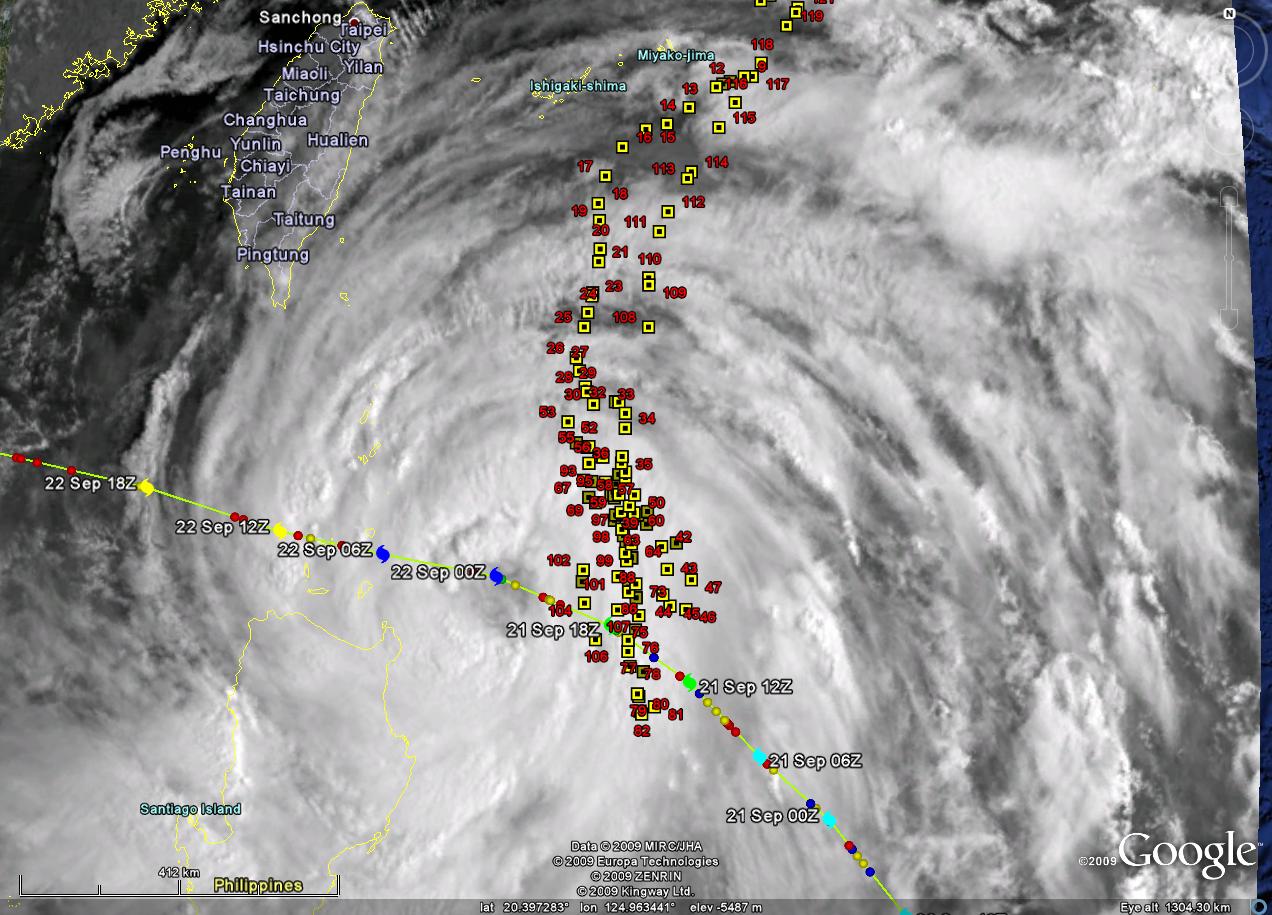 DWL vs. Dropsonde (high wind speed near eye)
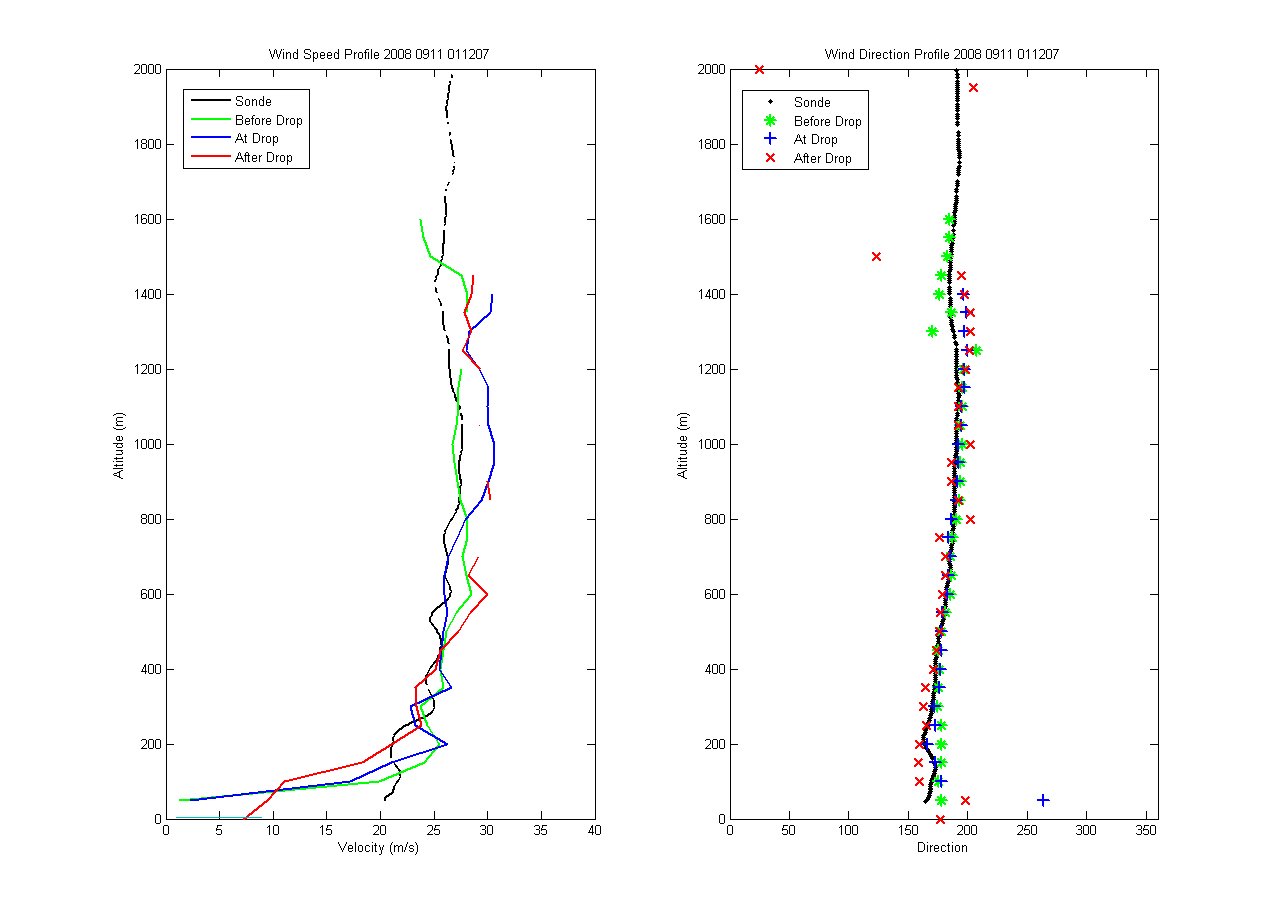 Profiling in a turn267 CW 205 (62 degrees)
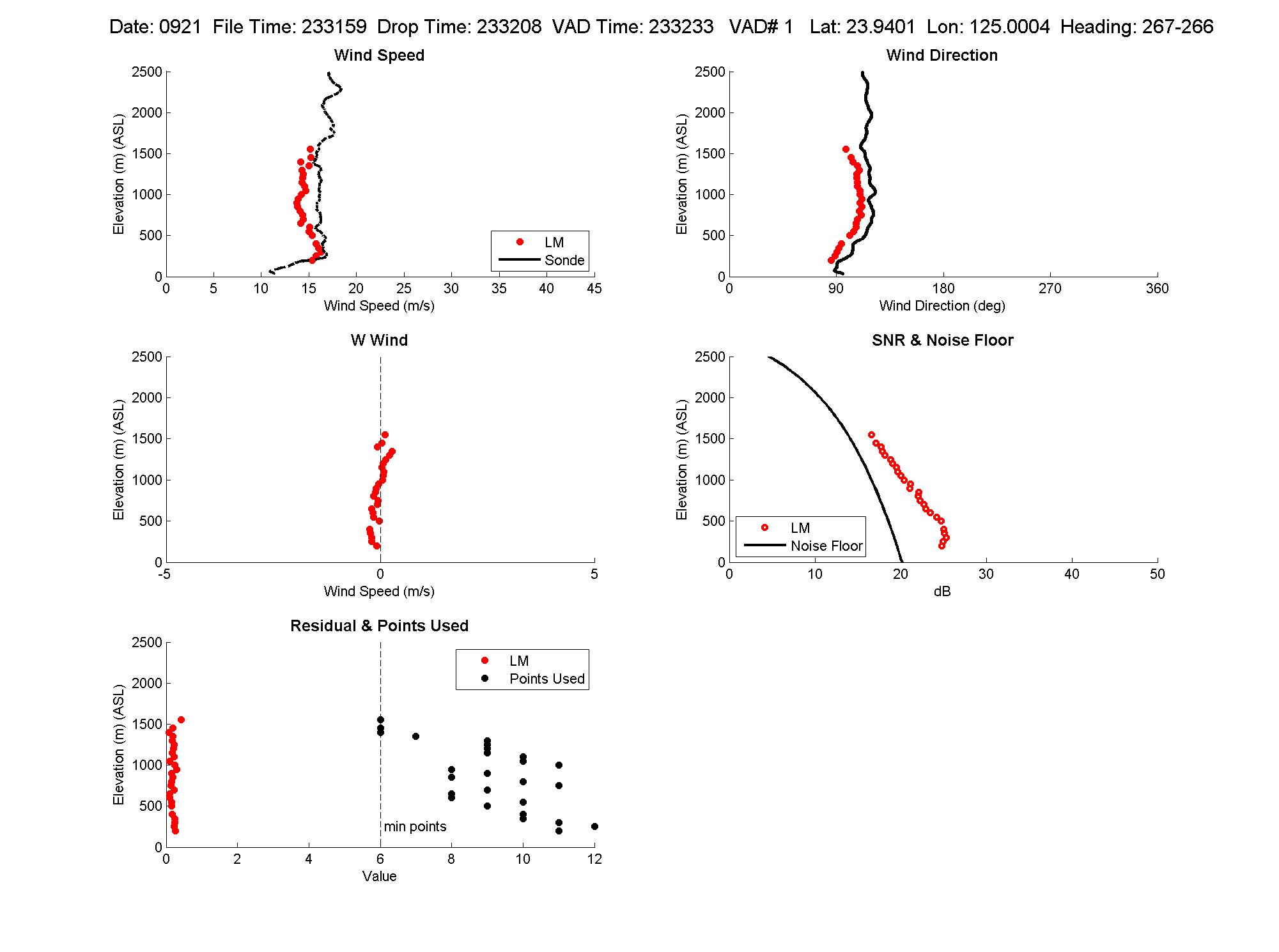 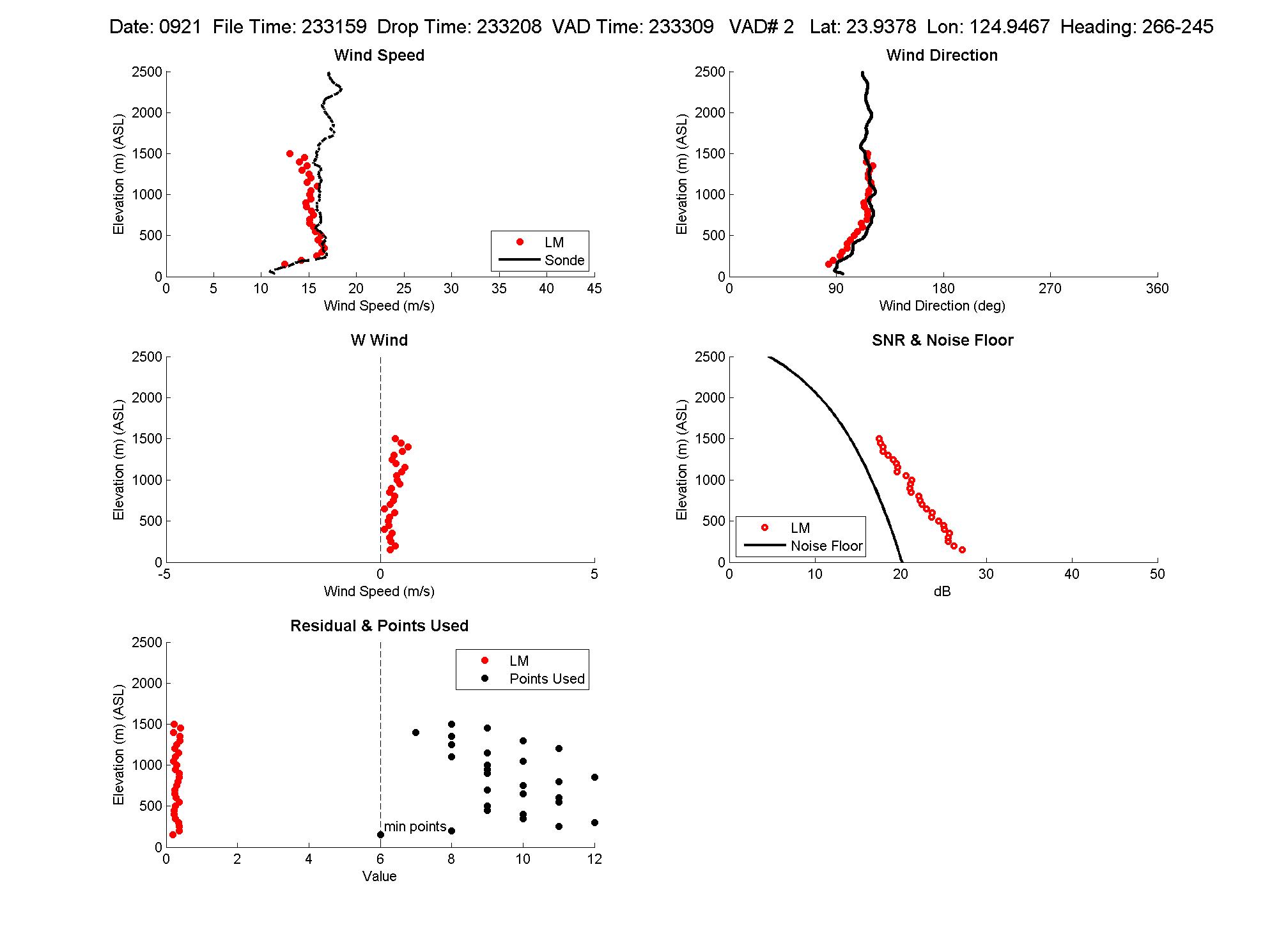 Profiling in a turn327 CW 25 (57 degrees)
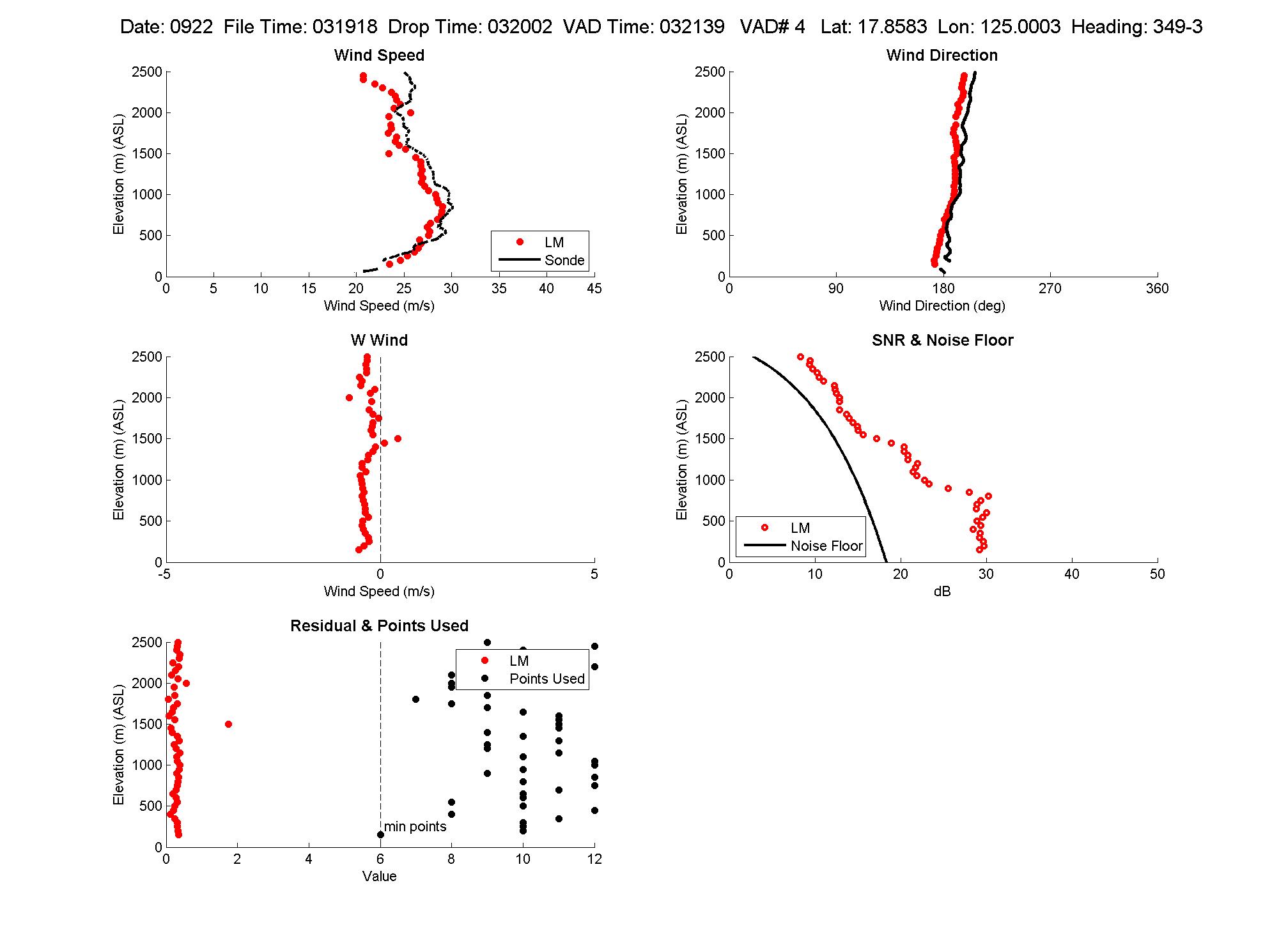 Profiling in rain and through cloudswhile turning 114 CW 75 (39 degrees)
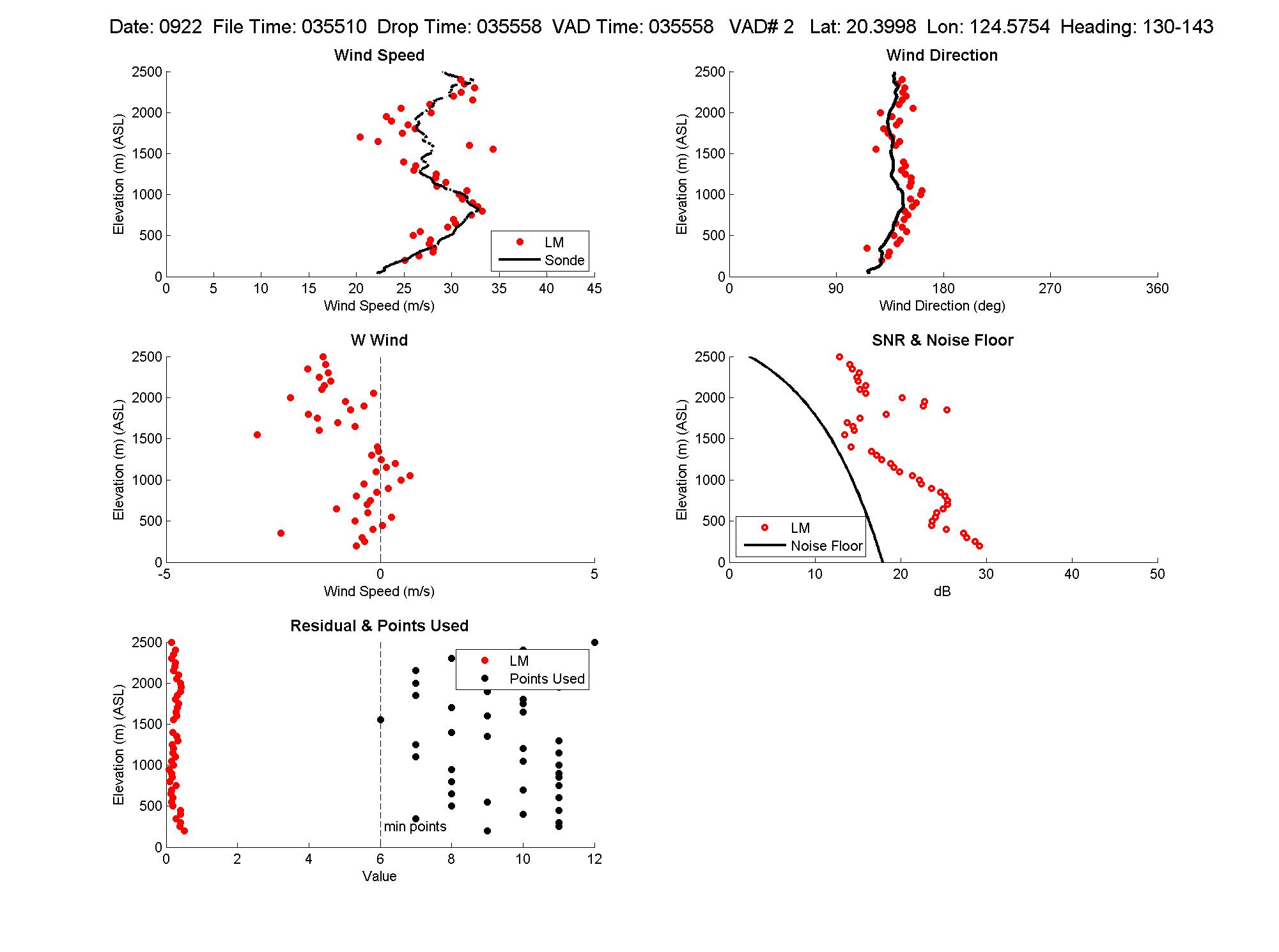 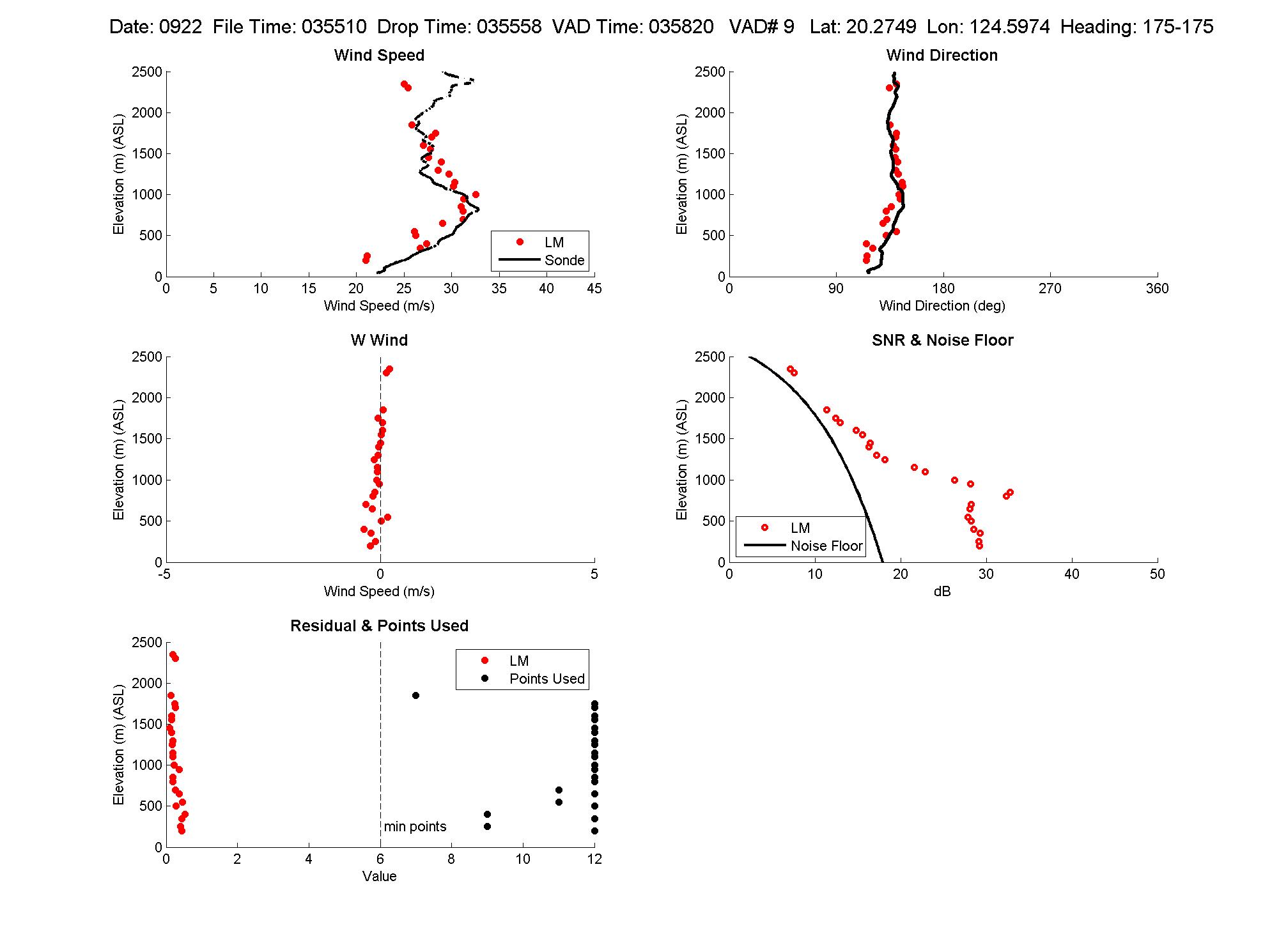 Data Impact Studies
Initial impact study on typhoon Nuri conducted at University of Utah and published 
 Zhaoxia Pu, Lei Zhang, and G. David Emmitt
		“Impact of airborne Doppler wind lidar profiles on numerical simulations of a tropical cyclone”, GRL, VOL. 37, 2010
		
Working on additional impact evaluation for other typhoons in various segments of their life cycles.
Typhoon Nuri
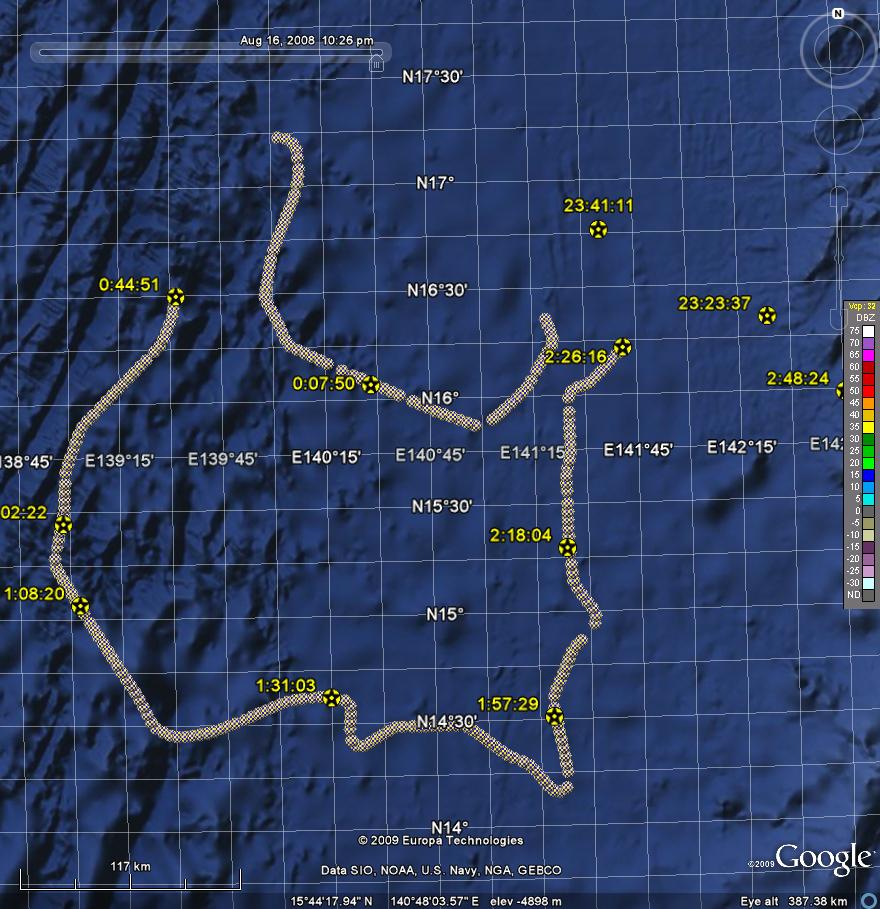 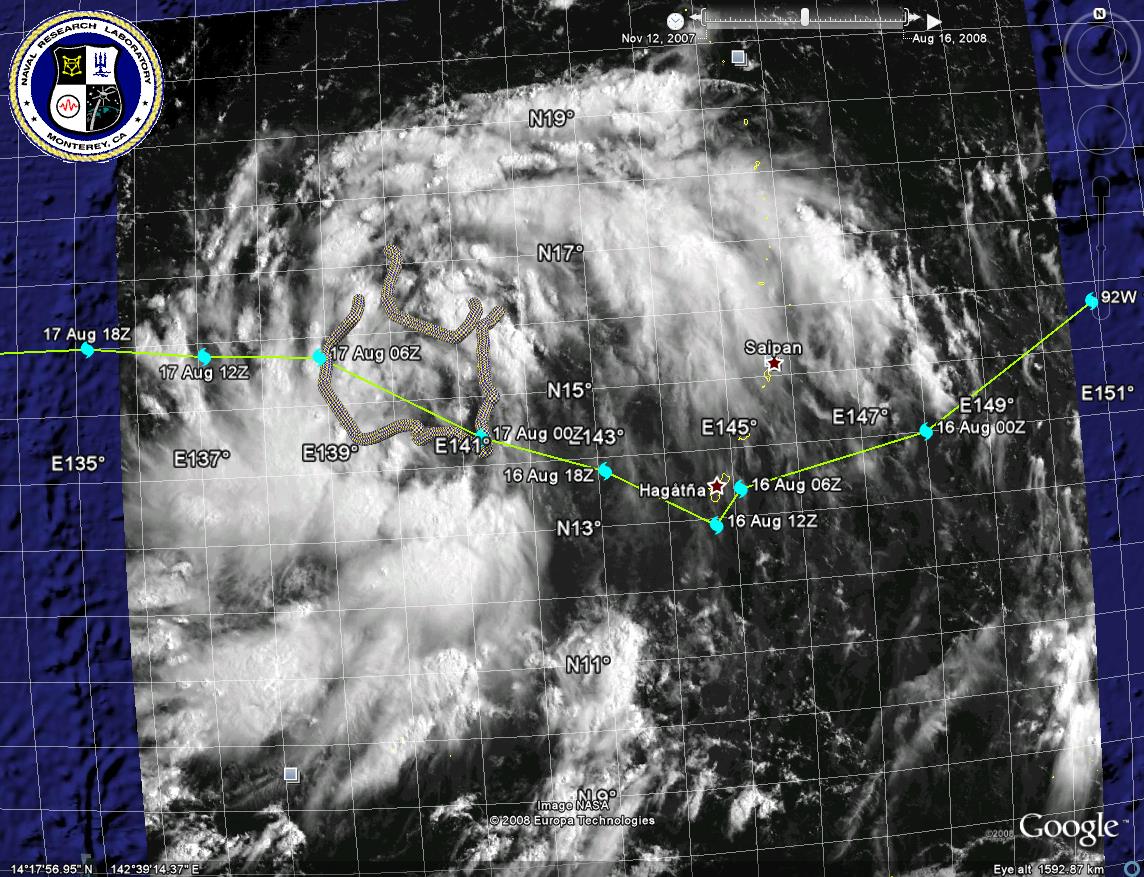 Courtesy G. D. Emmitt
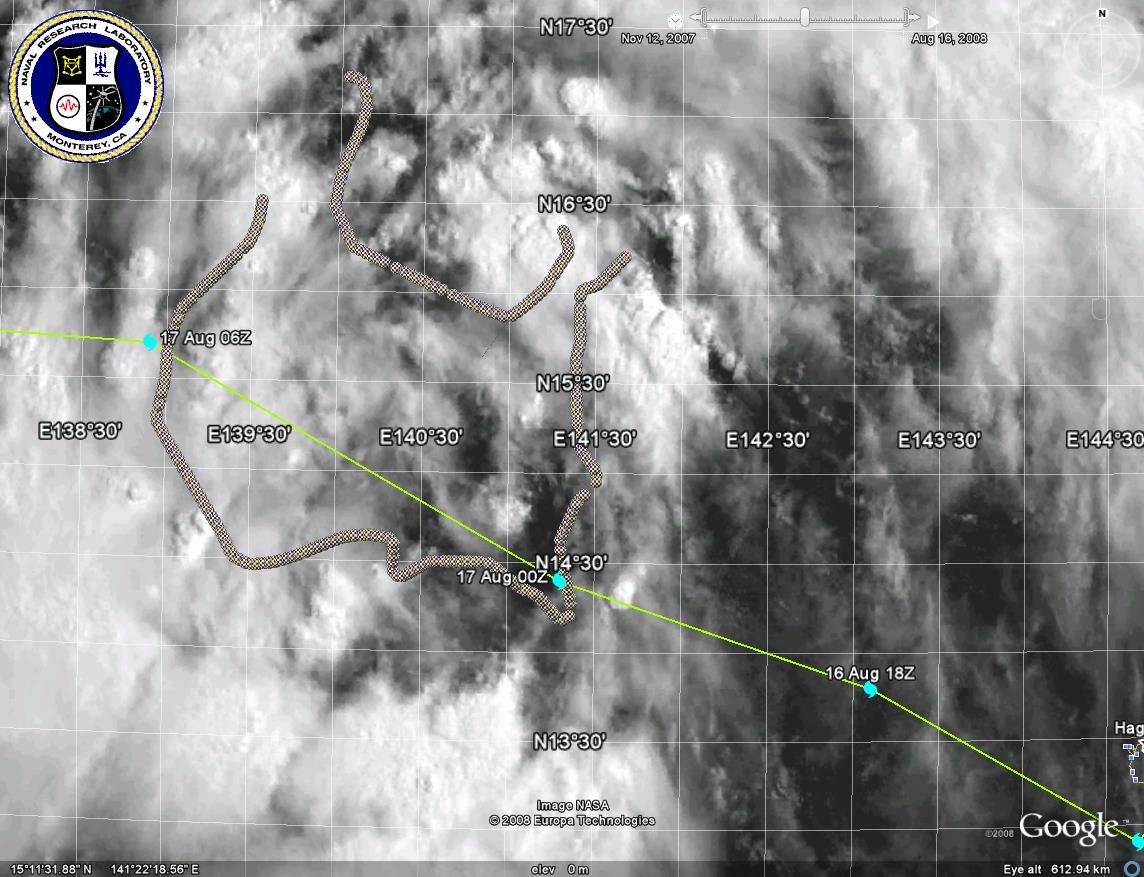 Example of  P3DWL data display in Google Earth
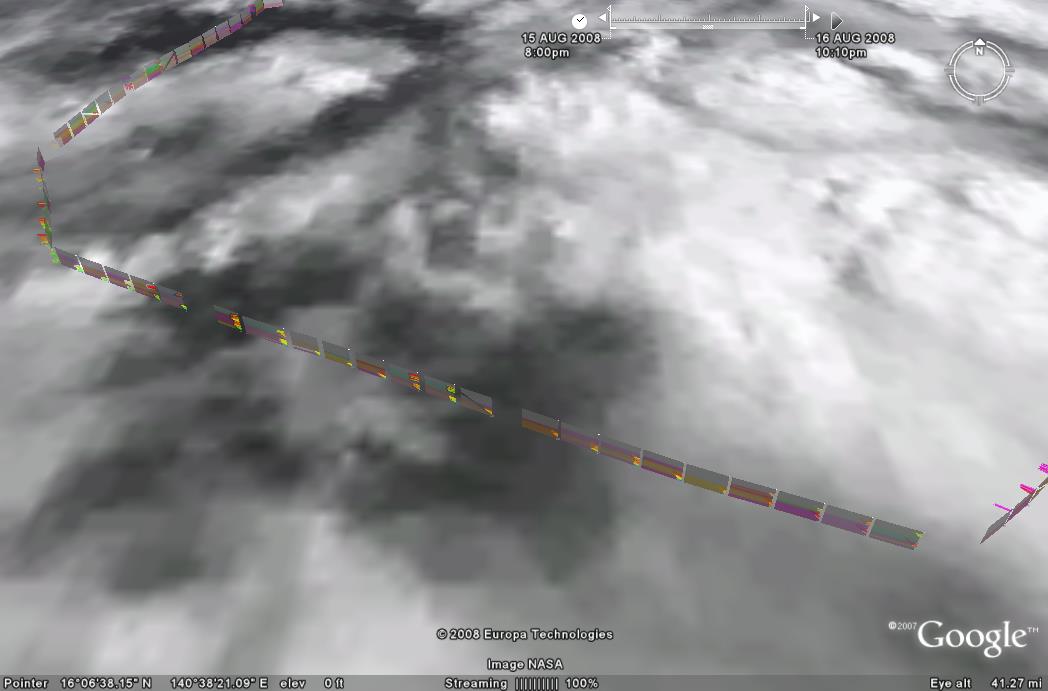 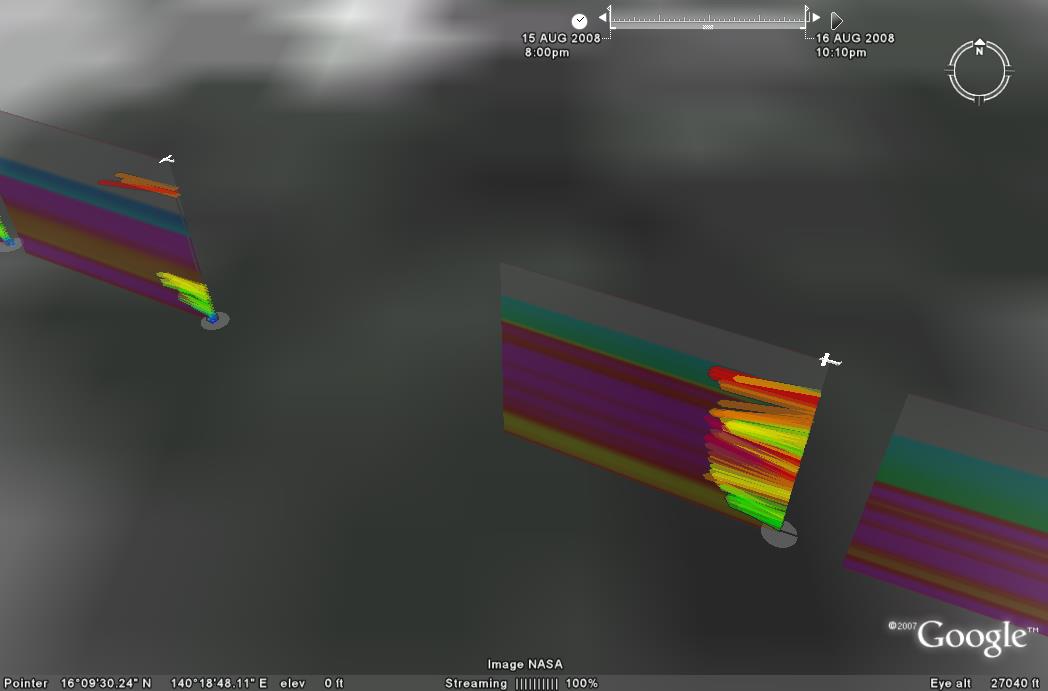 Winds are displayed in 50 meter vertical resolution wind flags;
Panel between wind profiles contains aerosol loading as function of height
Flight  level winds from P3
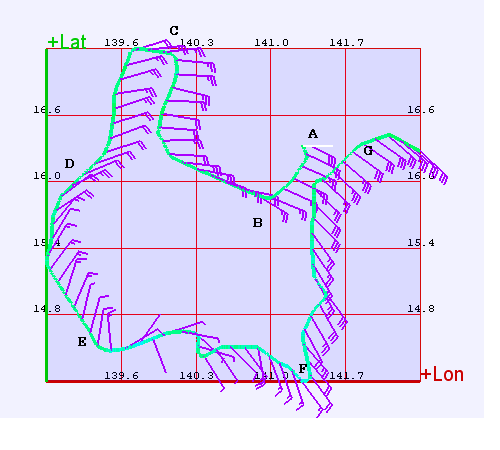 A –G denote location of dropsondes
P3DWL winds at 2100 M
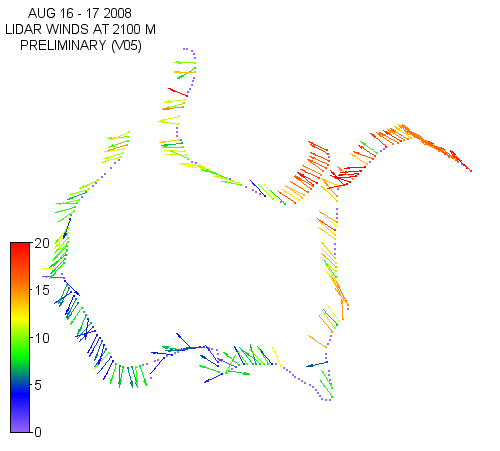 P3DWL winds at 1500 M
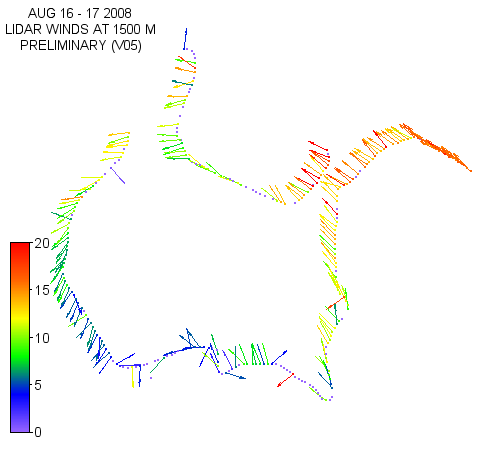 P3DWL winds at 500 M
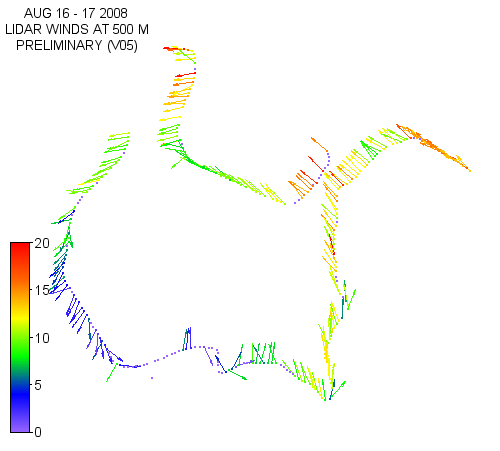 P3DWL winds at 200 M
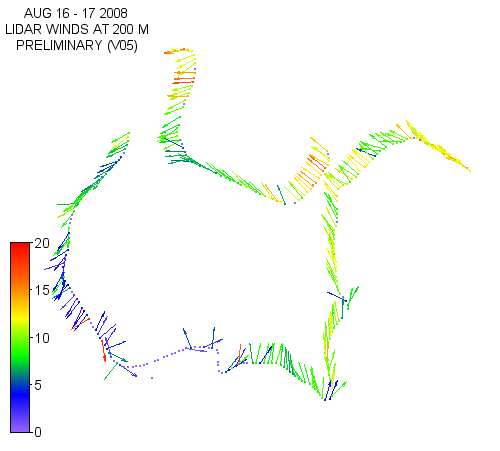 DWL vs. Dropsonde

    Quality of the data
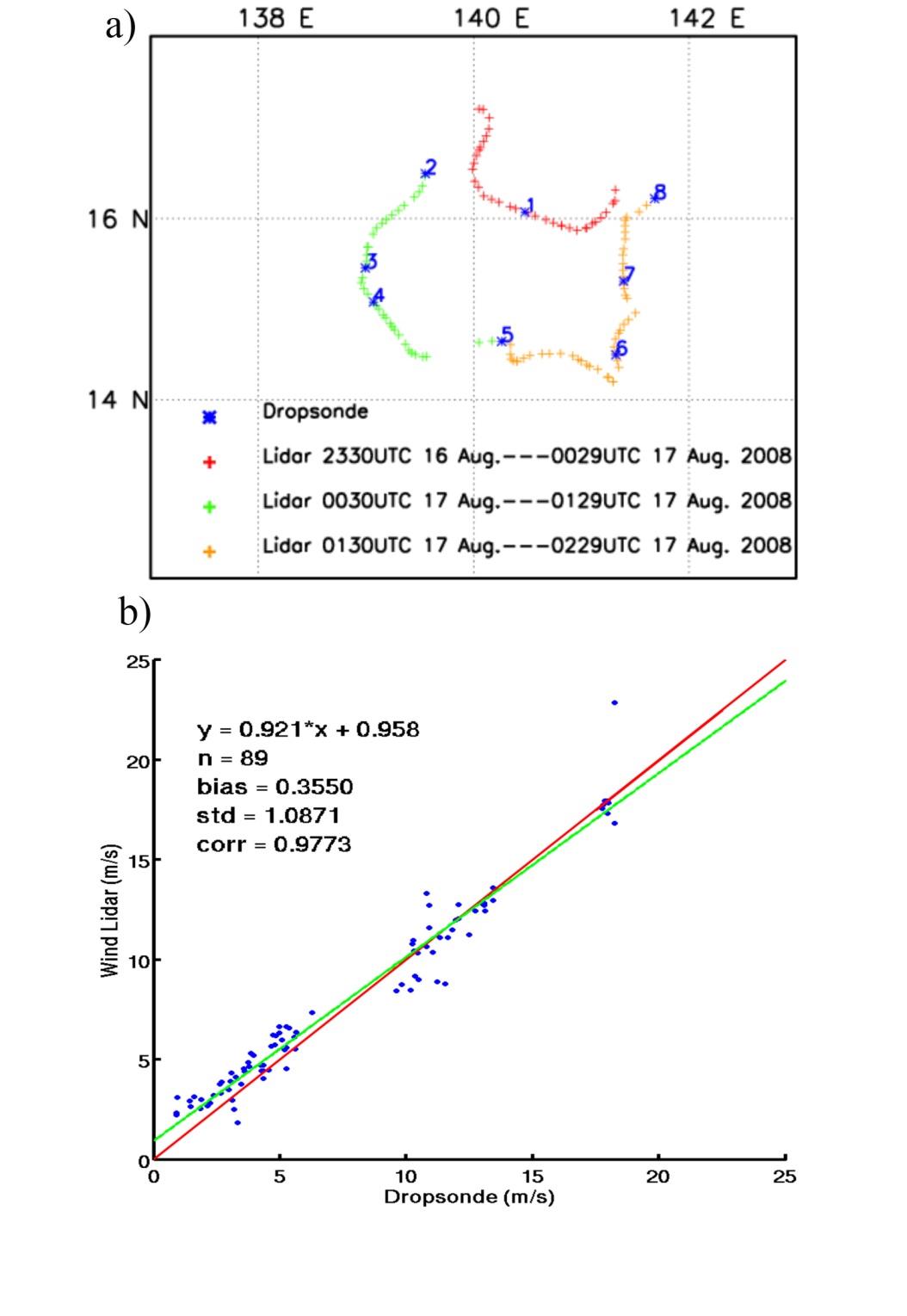 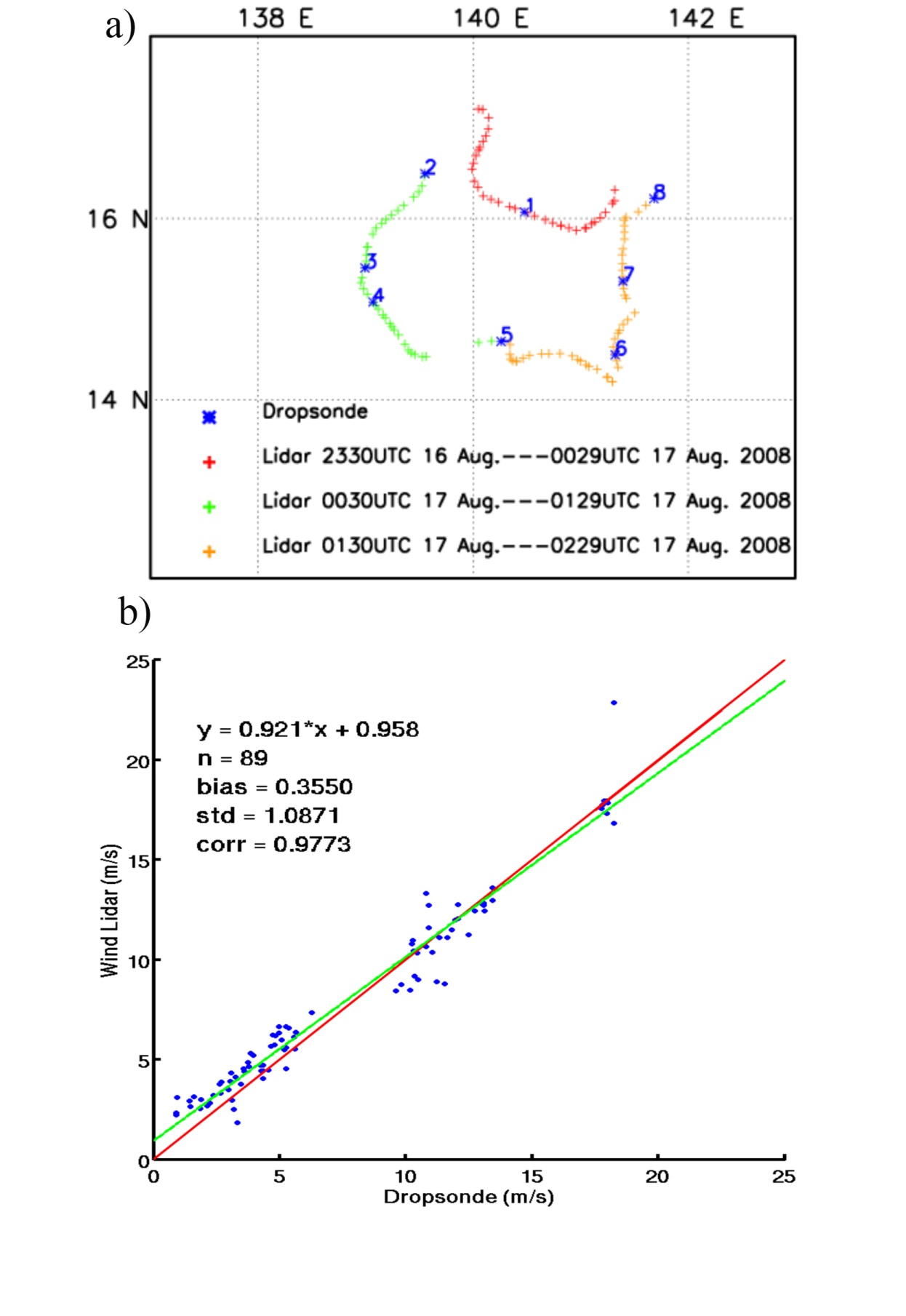 Correlation of wind speed
is nearly 98%
Impact of Airborne Doppler Wind Lidar 
obtained near Typhoon Nuri (2008)
Model:  Mesoscale community Weather Research and Forecasting (WRF) model
Data: Doppler wind Lidar  (DWL) profiles during T-PARC for the period of 0000UTC –0200 UTC 17 August 2008
Forecast Period: 48-h forecast from 0000UTC 17 August 2008 to 0000UTC 19 August 2008
Control: without  DWL data assimilated into the WRF model.
Data Assimilation: With DWL data assimilated into the WRF model
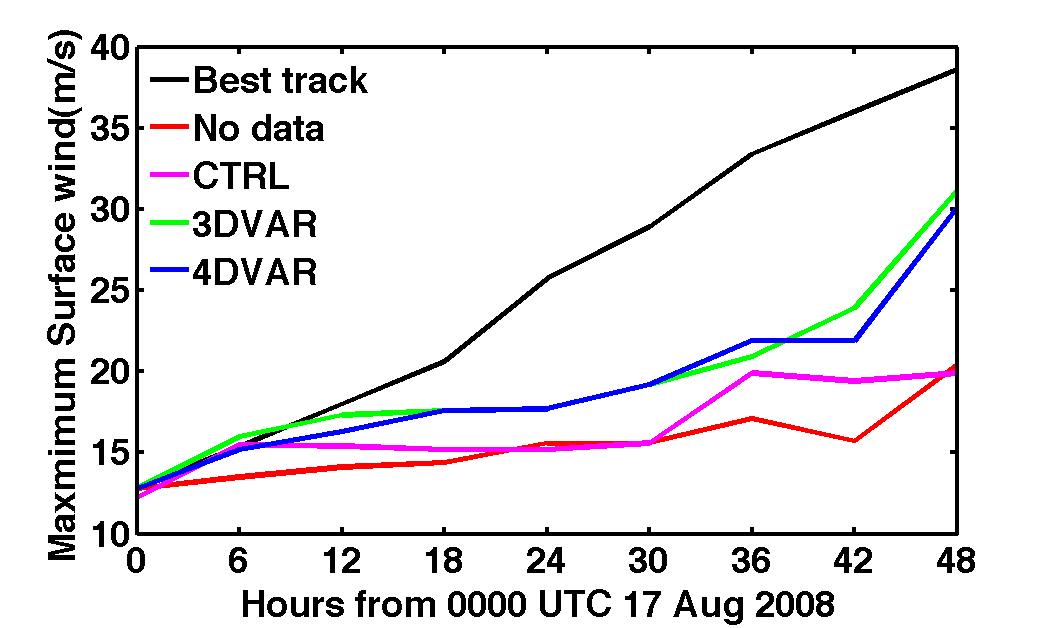 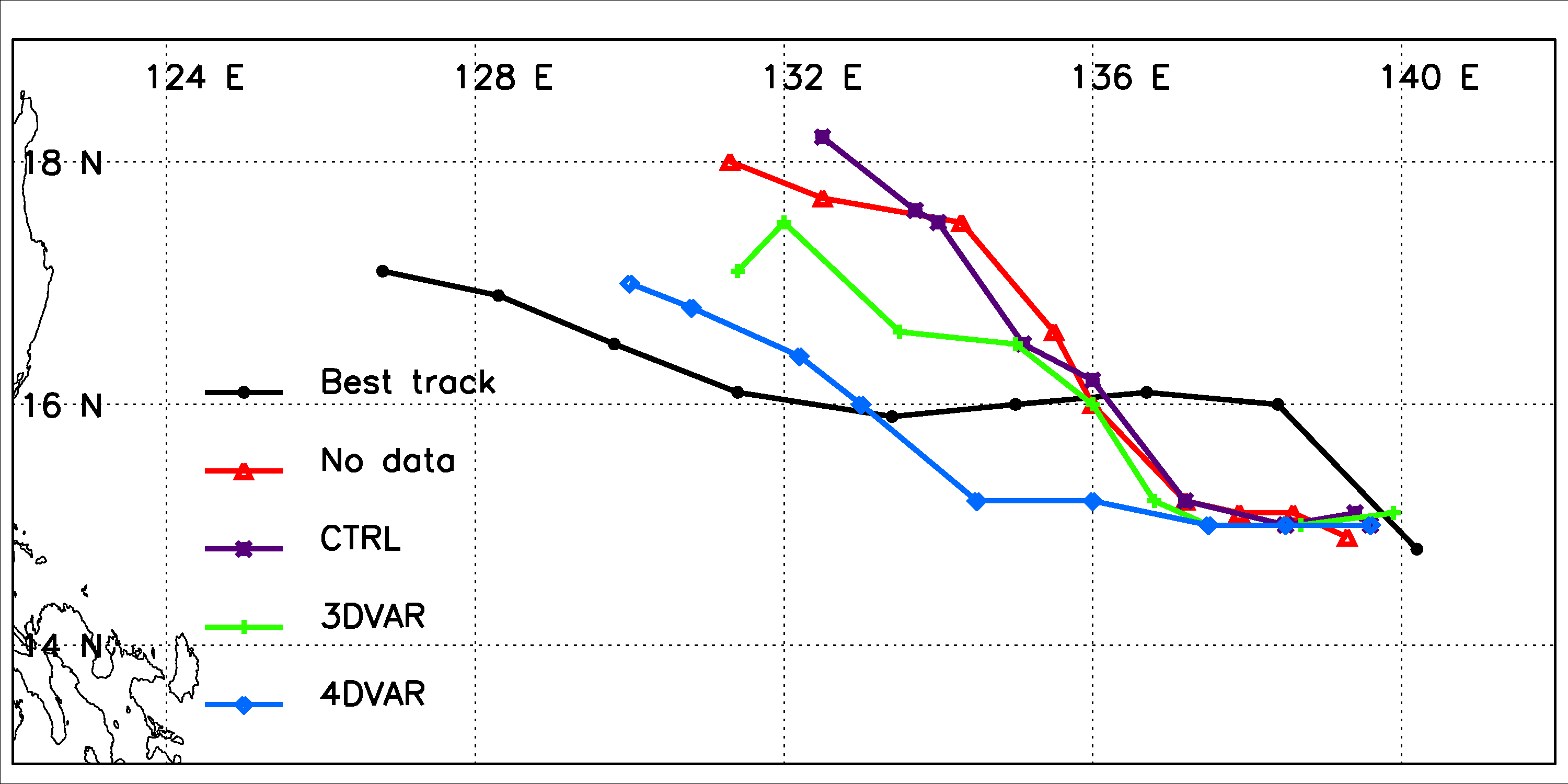 Assimilation of DWL profiles eliminated 
the northern bias of the simulated storm 
track .
Assimilation of DWL profiles resulted in a stronger storm that is more close to the observed intensity of the storm.
P3DWL flight near Typhoon Hagupit (September 21, 2008)
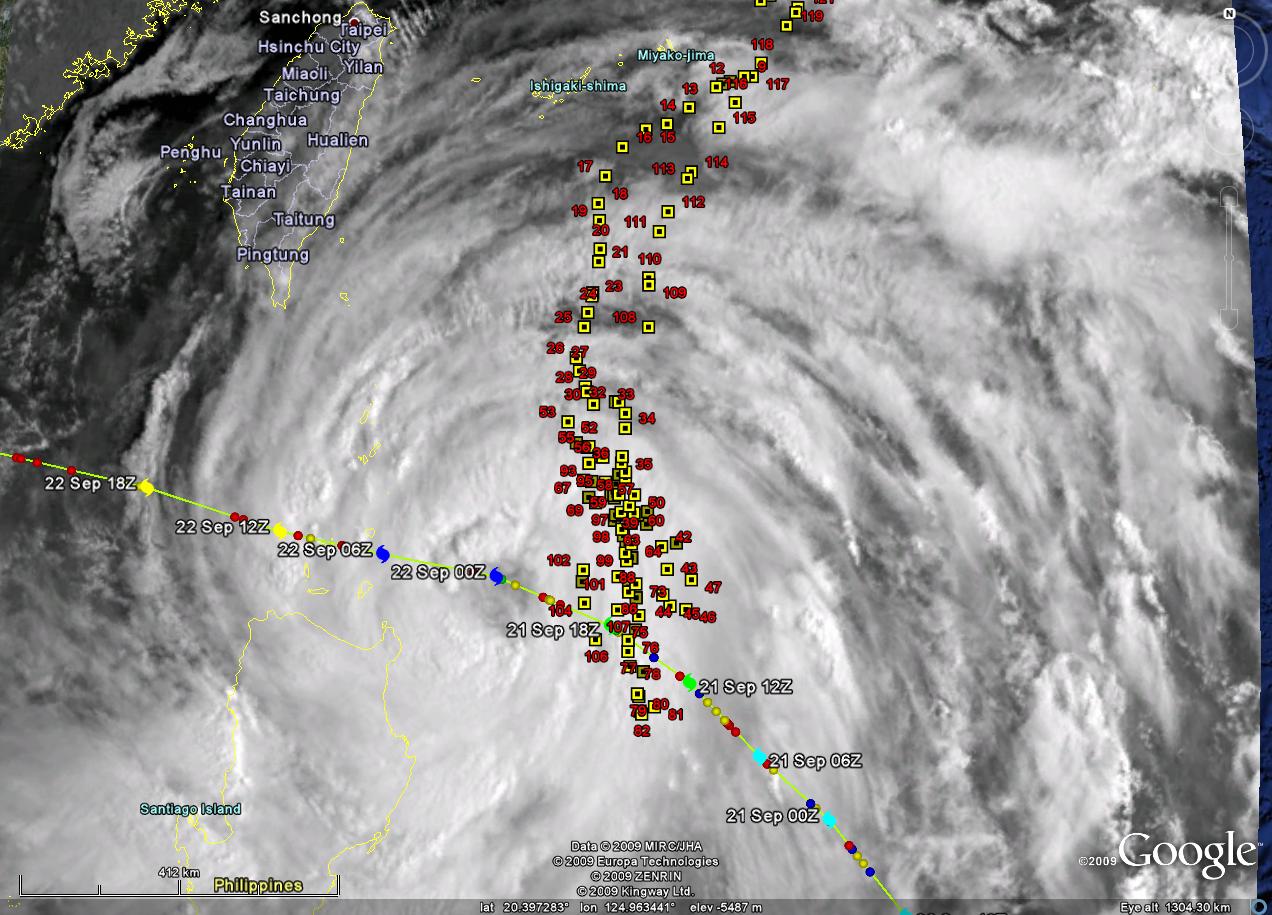 Impact of DWL wind profiles on numerical simulations of Typhoon 
Hagupit’s rapid intensification
Zhaoxia Pu and Lei Zhang, Department of Atmospheric Sciences, University of Utah
   G. David Emmitt,  Simpson Weather Associates, Charlottesville, VA
Data: Doppler wind Lidar  (DWL) profiles during  0000UTC –0430 UTC 22 September 2008
Forecast Period: 48-h forecast; 0000UTC 22 September 2008 --- 0000UTC 24 September 2008
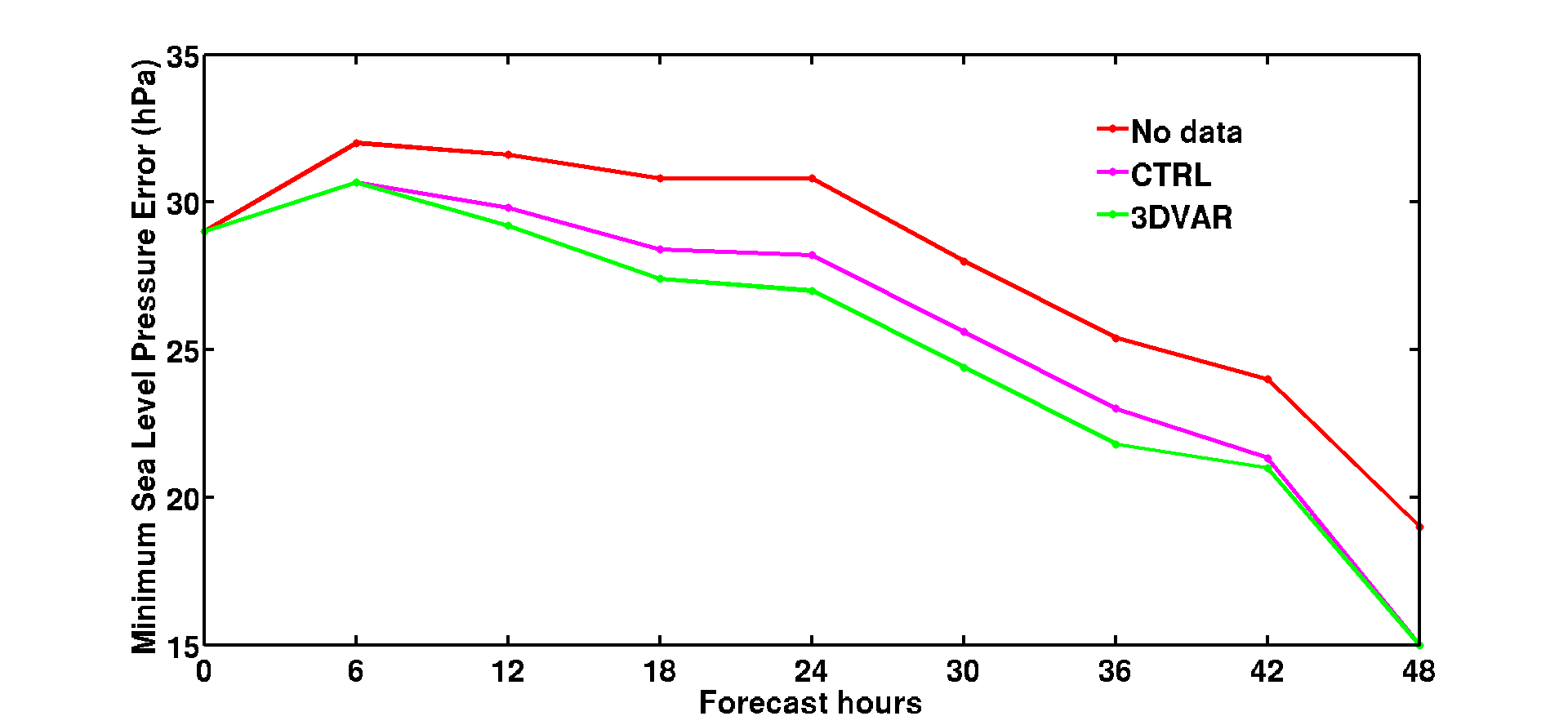 SLPminError
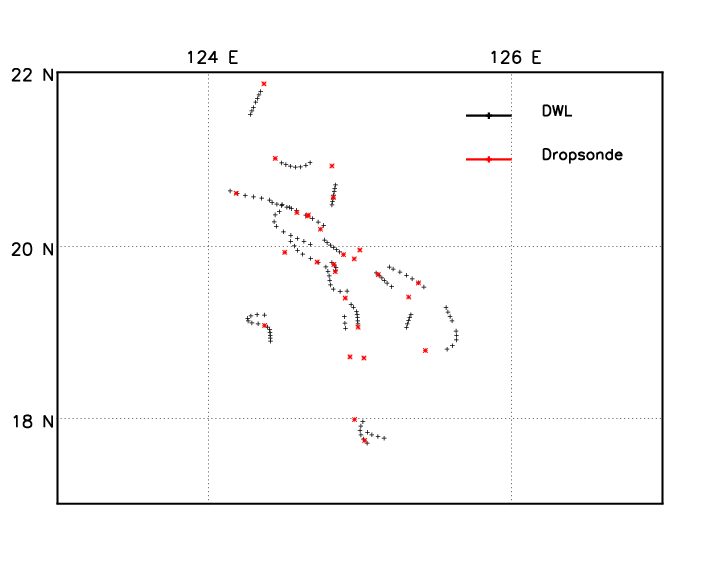 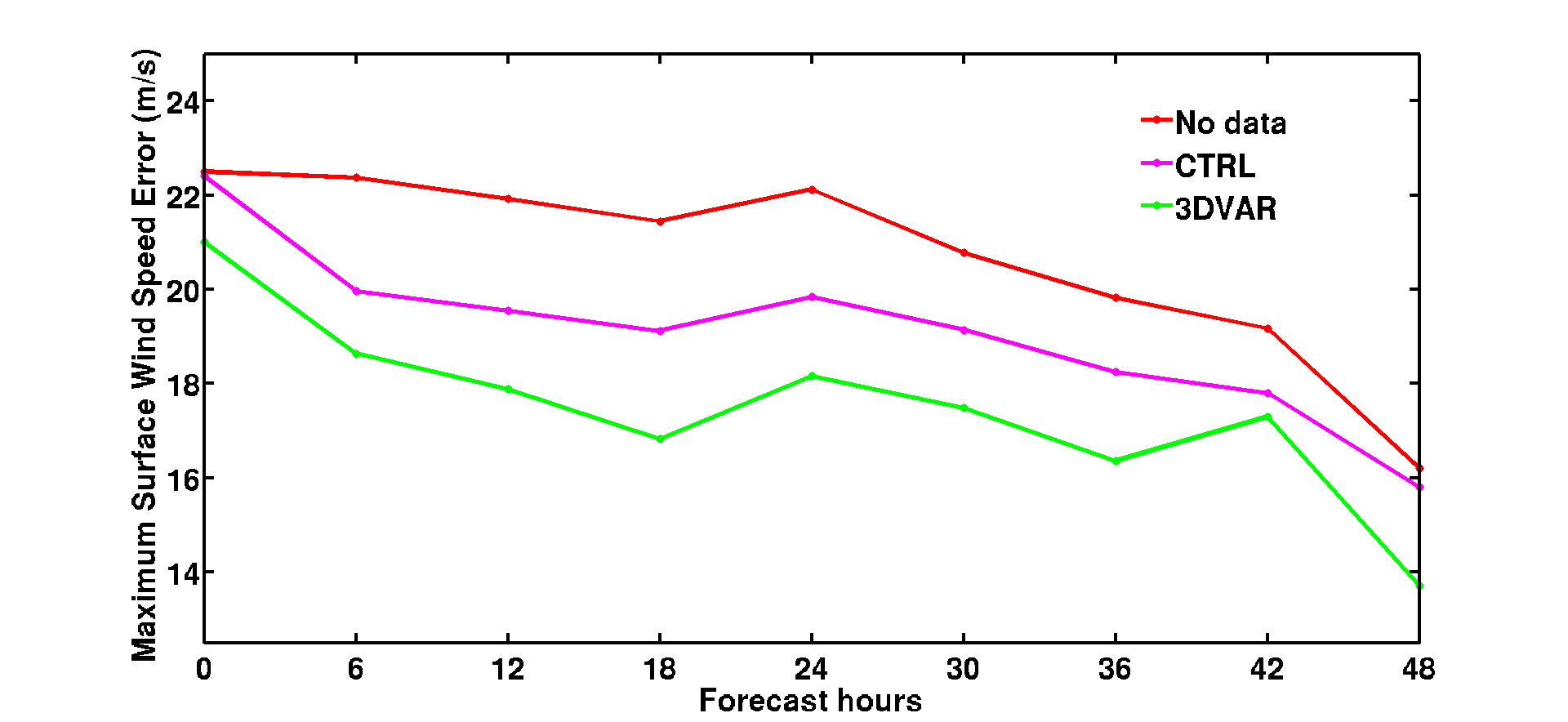 Vmax Error
Observations
Assimilation of conventional and dropwindsonde data (CTRL) shows a positive impact on Hagupit’s track and intensity forecasts.
 Including the DWL wind observations in the model initialization (3DVAR) resulted in significant improvements for both the track and intensity forecasts
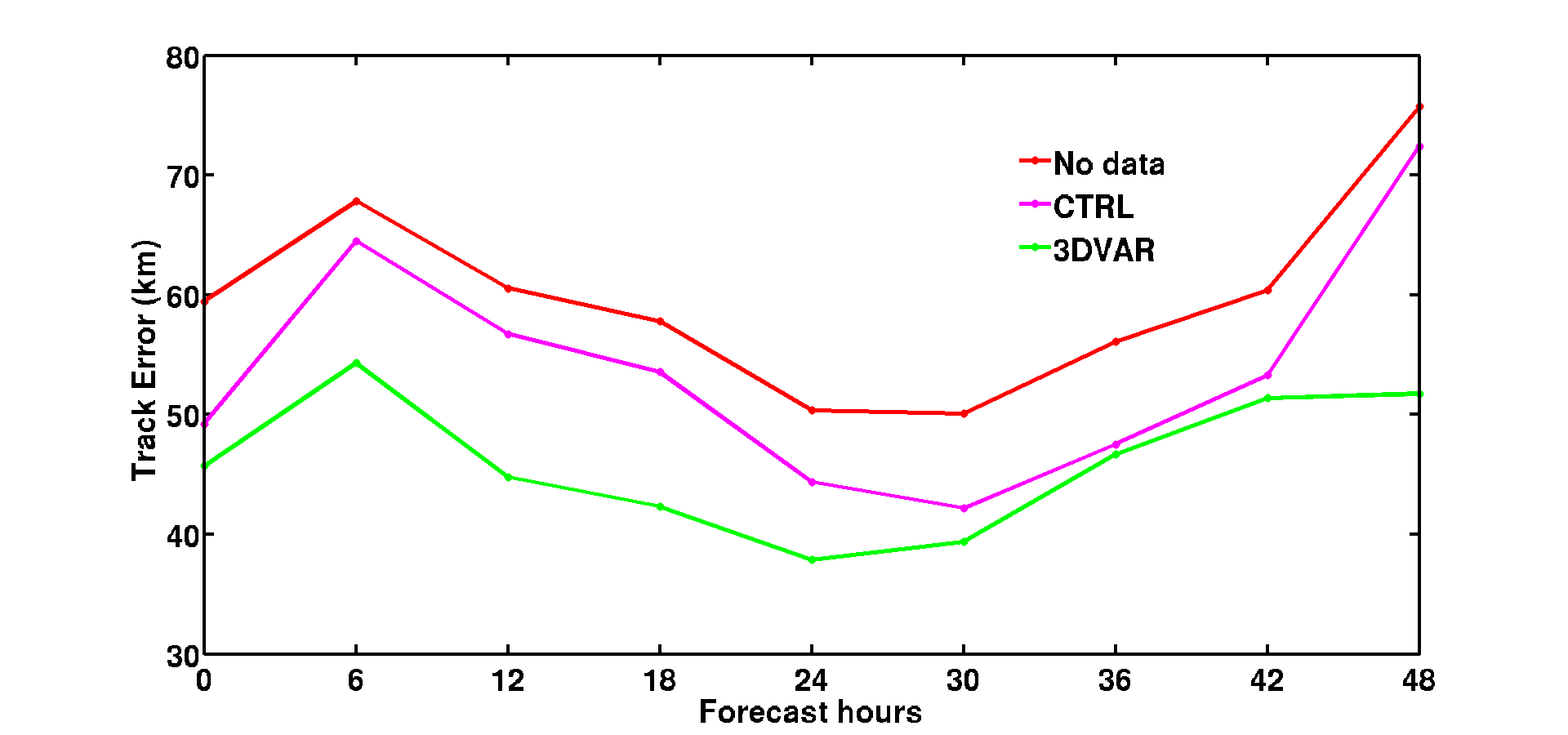 Track Error
Current research using P3DWL data
Zhaoxia Pu (University of Utah)
Nuri
Sinlaku
Hagupit
Jangmi
Foster (University of Washington)
Organized Large Eddies
Emmitt (Simpson Weather Associates)
Dropsonde comparisons
Layer Adjacent to the Surface (LAS) investigations
Summary
More than 10,000 profiles of the three dimensional Doppler lidar winds in the vicinity of tropical cyclones have been processed and are now available for use.
FTP site set up for P3 processed data
Questions regarding data access and utility:
gde@swa.com